Analytical and Empirical Characterization of Hybrid Rocket Swirl Injection
Presenters: 	Matt H. Summers 

Advisor:  	James K. Villarreal
Daedalus Astronautics
Dual Purpose:
 Teaching rocketry and basic physics to k-12 students
 Advanced propulsion research/Sounding rockets
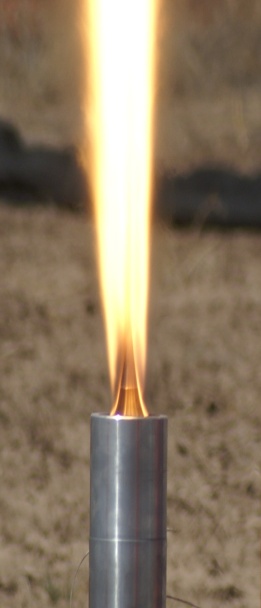 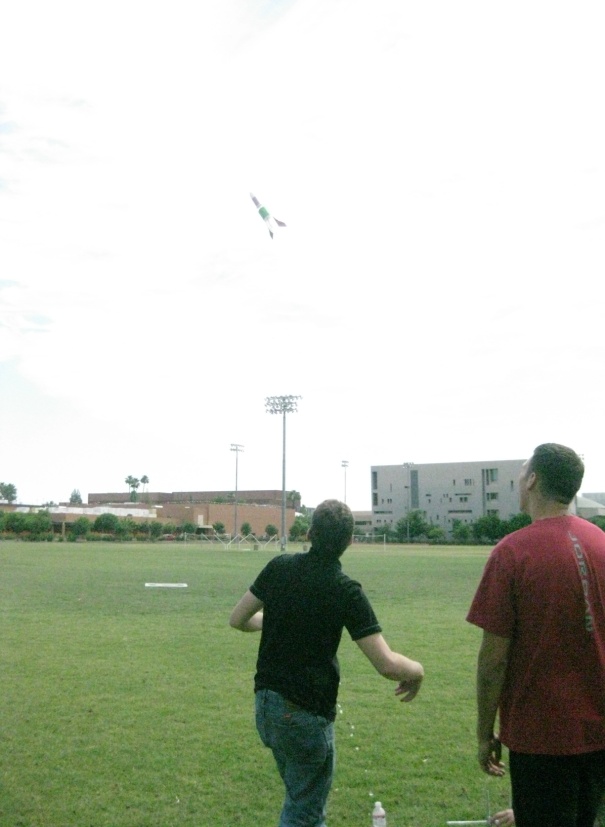 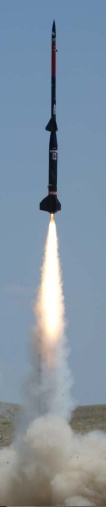 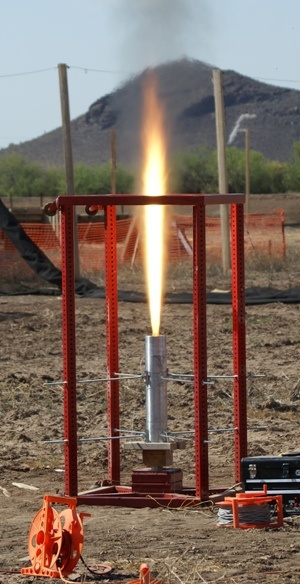 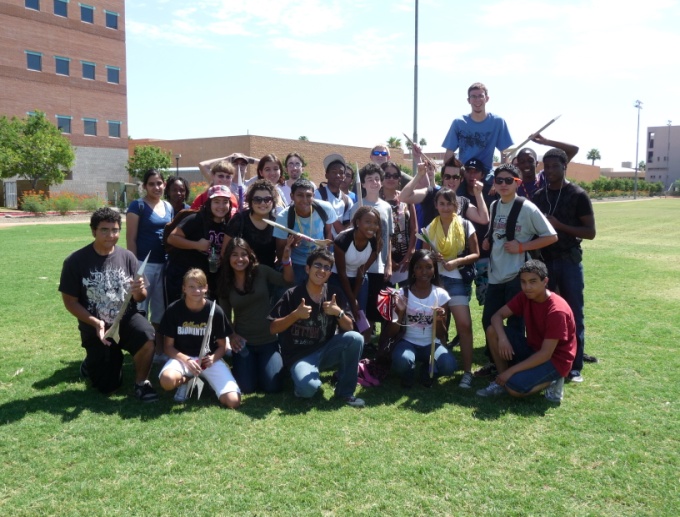 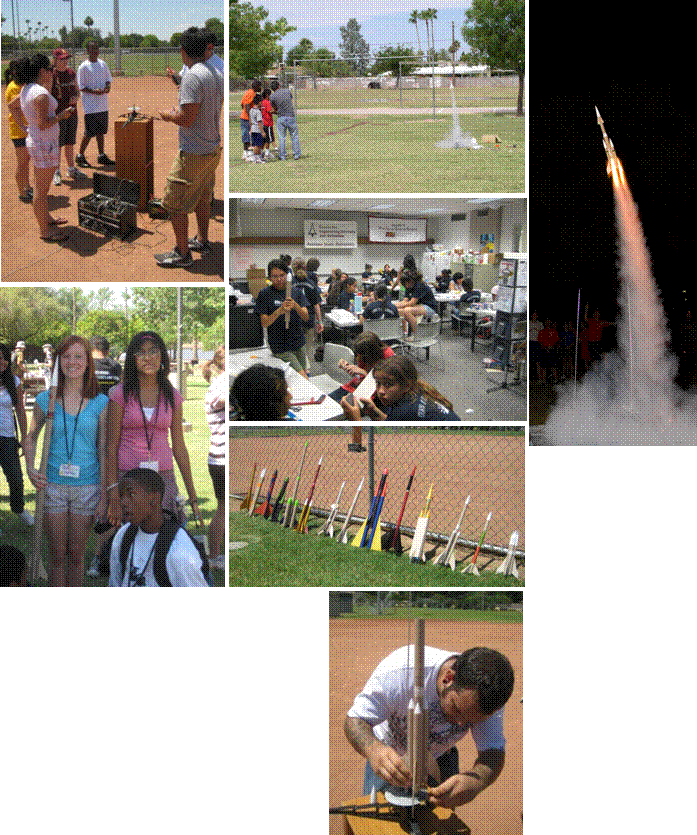 Daedalus Astronautics
Project Motivation
Analytics:
 Preliminary computational fluid dynamic analysis
 rapid results
 Low cost

Empirical:
 Minimized testing – Low cost
 Develop an empirical characterization of hybrid swirl injection

Future Work:
 Ability to test multiple components of a Hybrid Rocket Motor
 Long-term, low-cost, easy apparatus
 Great predictor for future research
Daedalus Astronautics
Analytics
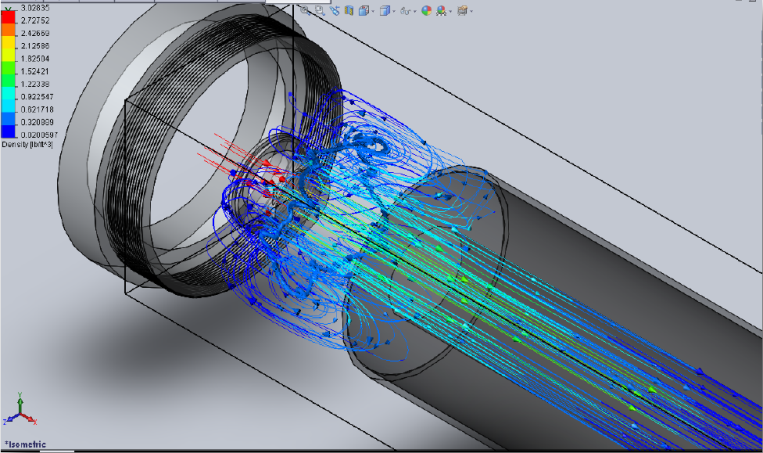 Results:
 600 psi Tank Pressure

 400 psi chamber pressure

 Turbulent flow achieved

Increased oxidizer mass flux
CTRZ:  Central Toroidal Recirculation Zone
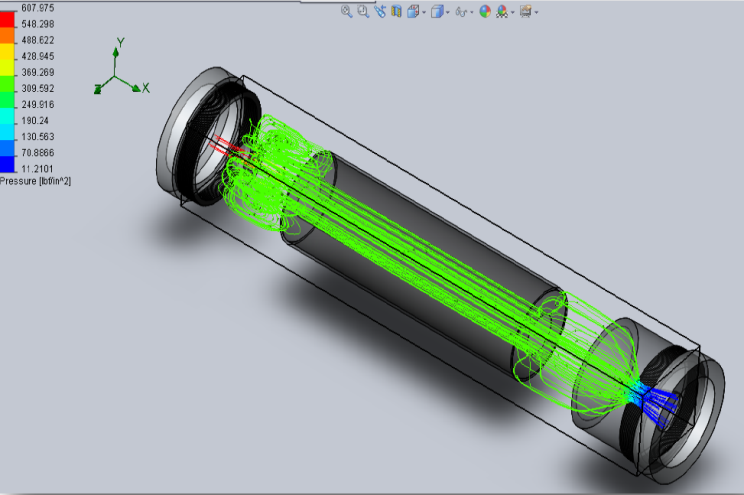 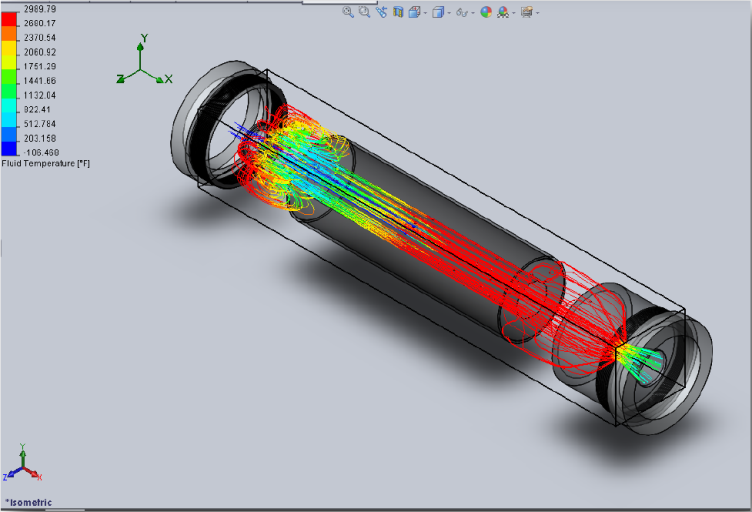 Figures shown are using a 60° super-critical injector.
Top-Right:  Density distribution in CTRZ flow structure.
Bottom-Right:  Constant pressure distribution in HRM.
Left:  Varying Temperature distribution in HRM.
Daedalus Astronautics
Design
Selected Injectors:
 No Swirl
 0° Swirl
 15° Swirl
 20° Swirl
 30° Swirl
 35° Swirl
 42° Swirl
 60° Swirl
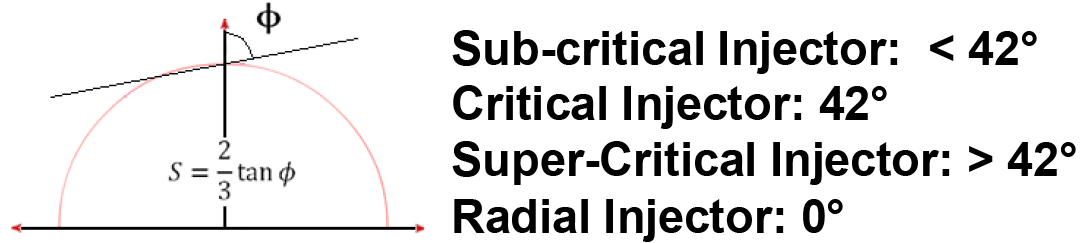 Figure  here shows how hybrid swirl injectors are classified based on their radial injection angle.
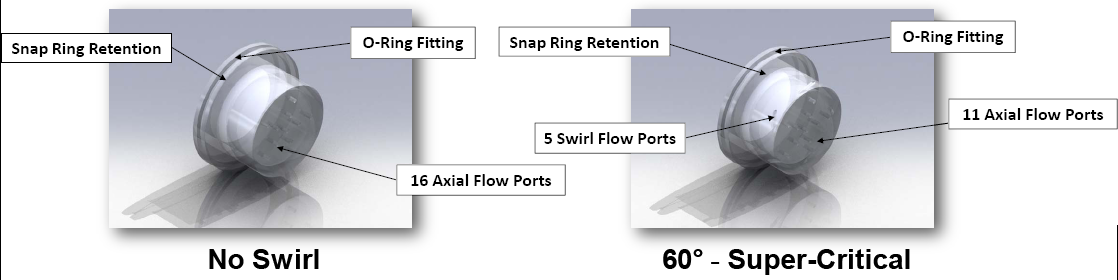 Daedalus Astronautics
Fabrication
Selected Injectors:
 No Swirl
 0° Swirl
 15° Swirl
 20° Swirl
 30° Swirl
 35° Swirl
 42° Swirl
 60° Swirl
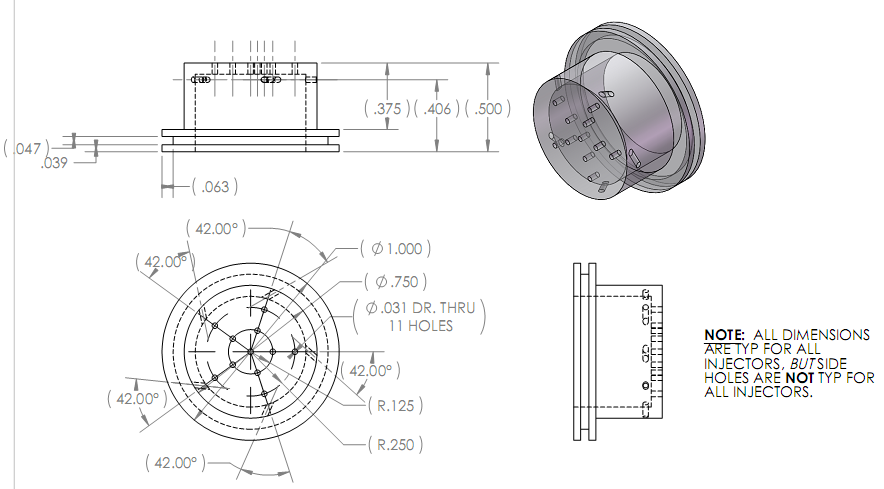 Example of print created for the 42° swirl injector
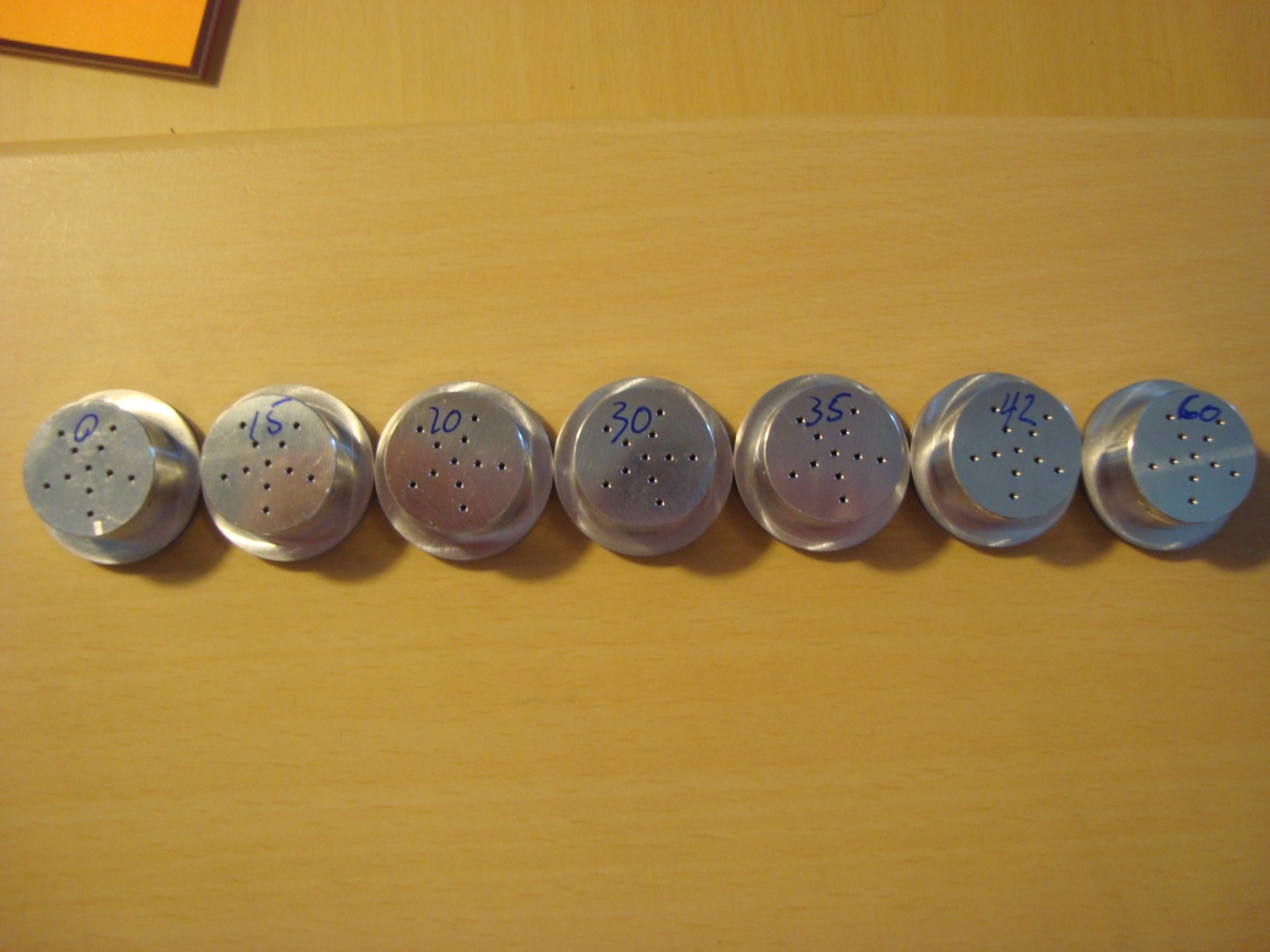 Machined injectors with their respective swirl angles
Daedalus Astronautics
Cold-Flow Testing
No CTRZ present – no pre-heating
Results:

 No Swirl Test
 2 sec test
 0.6 lb ∆M in Tank
 Mass Flow Rate = 0.3 lb/s
 No CTRZ

 60° Swirl Test
  2 sec test
 0.6 lb ∆M in Tank
 Mass Flow Rate = 0.3 lb/s
 CTRZ Formation
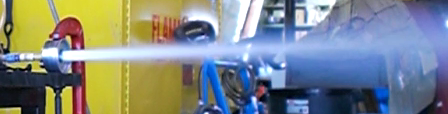 Flow of No Swirl Injector
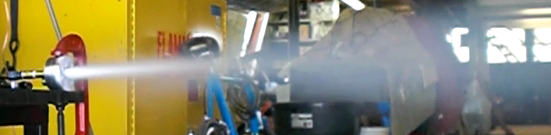 Flow of 60° Swirl Injector
Forward Enclosure deflects swirl flow to initiate CTRZ
Daedalus Astronautics
Hot-Fire Testing
Upon completion of the motor case.
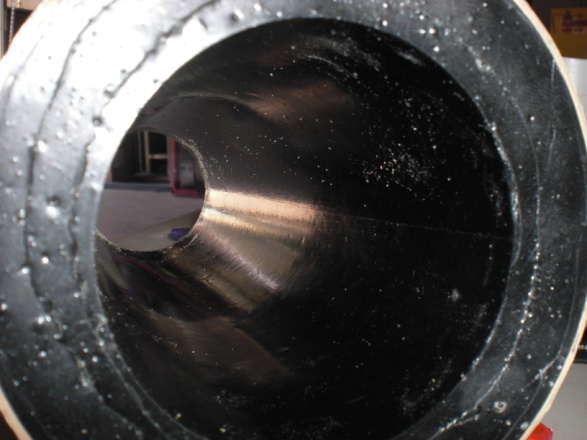 Before
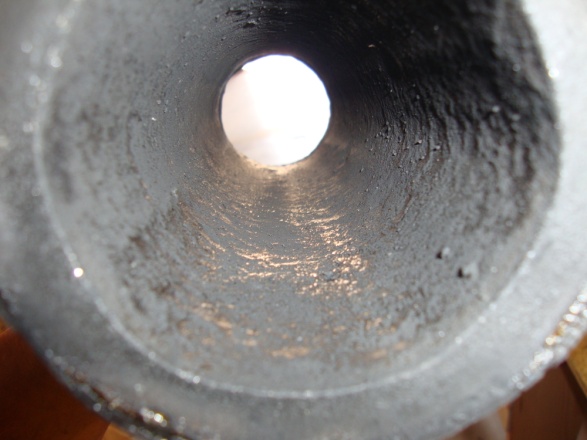 Testing of Full-Scale Hybrid Rocket Motor on Campus
After
Daedalus Astronautics
Empirical
Swirl Flow passing through the Pre-Combustion Chamber
Current Equation for regression rate of HTPB fuel grain
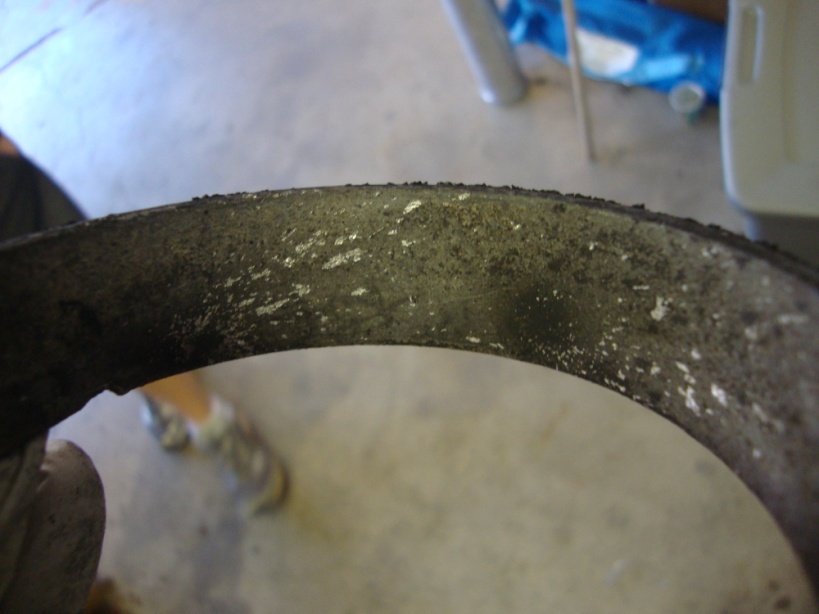 Potential Equation for regression rate of HTPB fuel grain
Daedalus Astronautics
Questions?
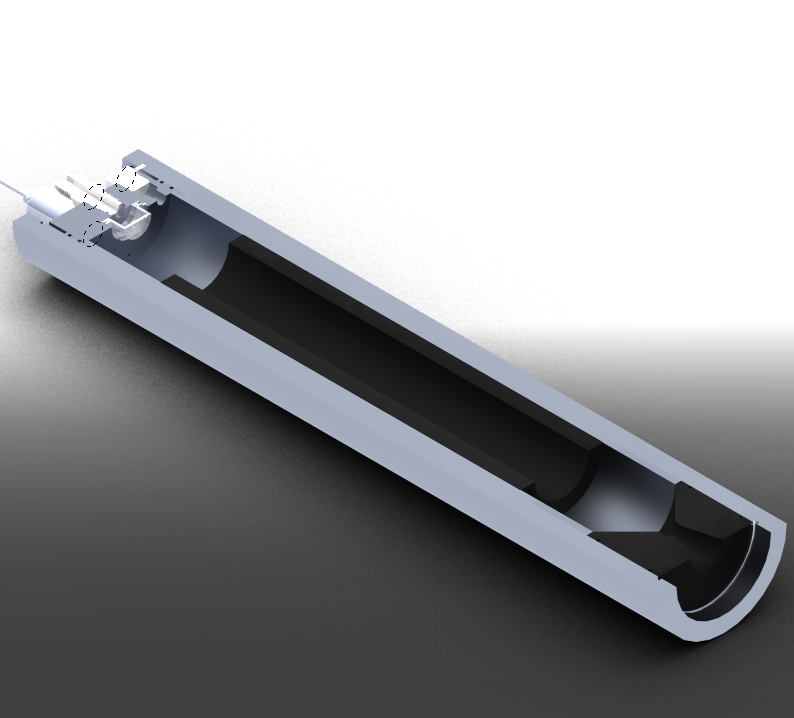 Daedalus Astronautics